Introduction to Mental Illness and Diagnosis
[Speaker Notes: Today we’re going to introduce the concept of mental illness and how it’s conceptualized, as well as look at how as a field we diagnose mental disorders....thinking about what criteria are necessary to meet the threshold of mental disorder, and what the pros and cons of making such diagnoses might be. 

We have a couple content slides that we’ll take a look at first, and then we’ll do a short activity and break-off into pairs to discuss it.]
Biological/Medical Model 
biology  mental illness
 
Sociocultural Model
“normality” vs. “abnormality”  

Combination of both models
Internal mechanisms + constructed functions
What is Mental Illness?
[Speaker Notes: So - what is Mental Illness?

Biological/Medical Model 
Biology causes mental illness and thus, mental illnesses have a physical cause within our physiology 

Sociocultural Model
Society, norms, values, and culture shape the way in which “normality” and therefore, “abnormality” is understood 

So which model of mental illness is accurate (i.e., biological or sociocultural)? Which model resonates more with you?

So right, it's a bit of both.... 

Combination of both models
Internal mechanisms (i.e., biology) + constructed functions (i.e., social norms and/or culture)

It is important to highlight the dimensionality of mental illness here, specifically that mental illness lies on a spectrum and can vary in presentation (different symptom clusters, severity, developmental course) across people. 

i.e., someone may have mental health symptoms without qualifying for a disorder. 

How do we classify mental illness in the U.S.?]
System of categorization
Outlines criteria for diagnoses

20 chapters containing disorders that are similar to one another 

Presence/number of symptoms + distress = diagnosis

Specifiers and subtypes provided
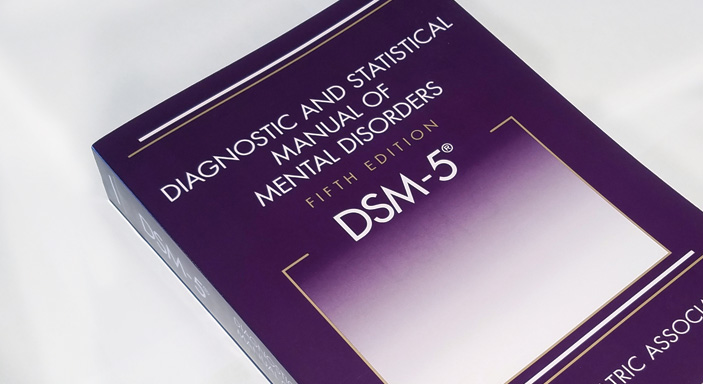 The DSM-5
[Speaker Notes: The DSM-5 is the manual that outlines the criteria that needs to be met in order to receive a mental disorder diagnosis. 
It separates disorders into 20 different chapters based on their similarity to one another. 

The presence/number of symptoms a person has dictates diagnosis
HOWEVER, simply having those symptoms is not “good enough” to receive a diagnosis. 
For almost every diagnosis, there also needs to be significant impairment or distress in at least one major area of life, if not multiple areas. 

In what areas of life might a person be experiencing impairment or distress? (e.g., academic, occupational, social or interpersonal) 

Specifiers are also provided in some instances that provides information on severity, or specific type of symptomology or prognosis.]
Cultural Considerations
Western, United States 

Empirically-based manual 
WEIRD samples

Cultural syndrome, cultural idiom of distress, and cultural explanations or perceived cause 

Outline for Cultural Formulation and Cultural Formulation Interview
The DSM-5
[Speaker Notes: The DSM-5 is the manual that we use in the US and is thus, a Western-based classification system. 

It is also a manual based on empirical research. Unfortunately much of the research in the US and other western countries has focused on WEIRD samples (White, Educated, Industrialized, Rich, Democracies). 

What are some groups that may be “left out” when we rely on WEIRD samples?

APA and psychology as a field have attempted to address some of the inadequate ways in which culture is accounted for in the DSM. 
It is important to note that we still have a lot of work to do with regard to these shortcomings of the field.

In the current edition, cultural considerations and related issues are discussed in the text descriptions when the information is known. 

Three terms DSM-5 references three ways of identifying cultural ways of understanding and describing illness experiences. 
Cultural Syndrome refers to a group of co-occurring, relatively invariant symptoms found in a specific cultural group. The syndrome may or may not be recognized as an illness within the culture, but such cultural patterns of distress may be recognized by an outsider. 
Cultural idiom of distress refers to ways of talking about suffering between individuals of a cultural group. They share the same ways of expressing, communicating, or naming essential features of distress. 
Cultural explanations or perceived cause refers to an explanatory model that provides culturally created etiology. The causal explanations of such illnesses may be folk classifications used by laypersons. 

DSM-5 also addresses the issue of culture in two other major ways. It provides two assessment approaches in section III. 
The Outline for Cultural Formation provides a framework for assessing information about cultural features of an individual’s mental health problem using a systematic approach. 
The Cultural Formulation Interview is a short assessment used to obtain information about the impact of culture on key aspects of an individual’s clinical presentation.]
The End of the F ing World
What behaviors did the character(s) display that indicate potential mental illness?
VIDEO CLIP
[Speaker Notes: Introduce the video clip as containing profanity 
Tell the students it is a short clip and they will be responsible for identifying possible symptoms of disorders, impairment, or distress. 

Write character names on the board 
Split the class in half, give each a character to watch  James and Alyssa

Cold call on students to list some of the symptoms they saw
Tally each symptom for consensus]
What are potential reasons for the lack of consensus concerning the symptoms displayed by Alyssa and James?

How might these variables impact individuals with mental health symptoms and/or illnesses seeking treatment?

Given this information, what are the pros and cons of the DSM-5?
Think-Write-Pair-Share
[Speaker Notes: What are potential reasons for the lack of consensus concerning the symptoms displayed by Alyssa and James?
Subjectivity
Mood state of the observer 
The observer’s life experiences 
Lack of knowledge and training 

How might these variables impact individuals with mental health symptoms and/or illnesses seeking treatment?
Over diagnosing 
Under diagnosing 
Competing diagnoses 
More room for bias when subjectivity is there 
Thus, clients could be treated incorrectly, and could potentially be harmed; they could waste resources,  

Disadvantages: 
Inter-rater reliability might suffer because disorders are dimensional (reliability will be lost when you take a dimensional variable and assign it categorical diagnosis) 
Evidence supports a continuum of normality/abnormality 
Subjectivity in assigning labels 
Not as culturally sensitive as it could be – western manual 
Just because you know someone’s diagnosis doesn’t mean you know their symptom presentation]
Practical use 
Consistency across fields (e.g., social work, psychiatry, psychology, medicine)
Improved communication across treatment providers
Inform treatment interventions
Benefits of the classification system
[Speaker Notes: So, why was the DSM created in the first place?

Humans tend to think in categories and use heuristics, that is the DSM  aligns with how we naturally think about thinks, making this method easier to use. A fundamental cognitive activity 

Some of the most fundamental reasons the DSM was created was: 
To make reasonable inferences about diagnosis, how to predict how best to act on it, and communicate that to others within the field of psych and outside of it.
To help clinicians make informed and accurate consensus diagnoses, in order to plan accurate treatment 

However, it is important to remember that  each criteria in and of itself is very subjective. What one clinician considers constricted affect, might be blunted affect...
These issues can become even more convoluted if the clinician is uneducated on possible cultural variations of the disorder presentation.

Deciding when a symptom, or DSM criteria, is met is not always easy, MEANING, deciding who has a mental disorder and who doesn’t is a subjective process, influenced by many factors, and THUS it is sometimes arbitrary (as evidenced in our exercise).]